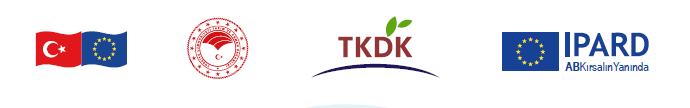 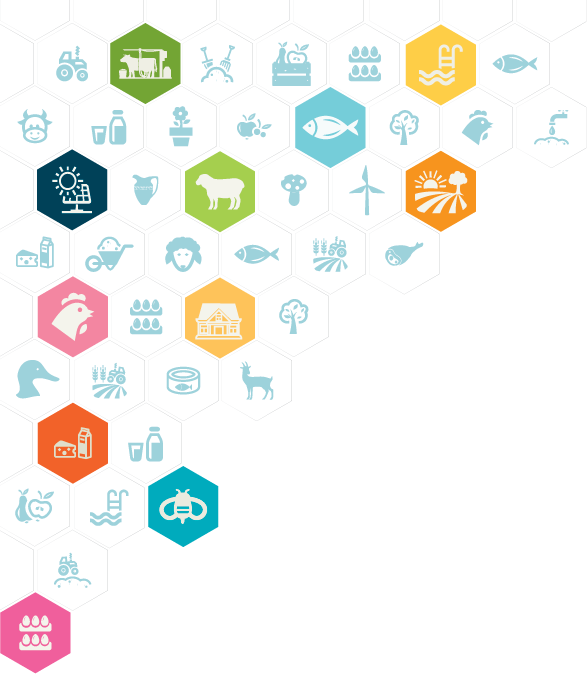 IPARD II – 8. ÇAĞRI DÖNEMİ
103
TARIM VE BALIKÇILIK ÜRÜNLERİNİN
İŞLENMESİ VE PAZARLANAMSI
TKDK MERSİN İL KOORDİNATÖRLÜĞÜ
ARALIK 2019
8. ÇAĞRI DÖNEMİ ÖNEMLİ TARİHLER
8. Başvuru Çağrı İlanı Tarihi: 25 KASIM 2019

Bu çağrı kapsamında hazırlanacak başvurularda yatırım süreleri en fazla 12 Ay olarak planlanmalıdır.
IPARD II 8. BAŞVURU ÇAĞRI İLANI
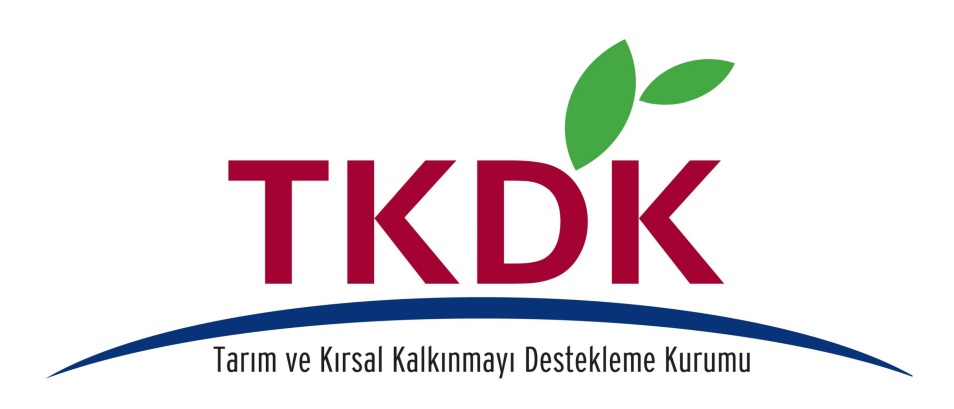 KIRSAL KALKINMA PROGRAMI IPARD II8. ÇAĞRI KAPSAMINDA DESTEKLENEN SEKTÖRLER
103 - TARIM VE BALIKÇILIK ÜRÜNLERİNİN  İŞLENMESİ VE PAZARLANMASI
SÜT VE SÜT ÜRÜNLERİ İŞLEME
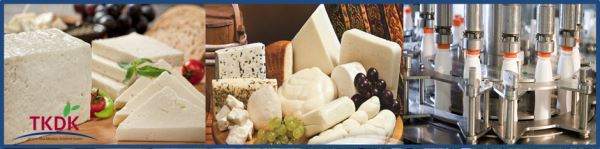 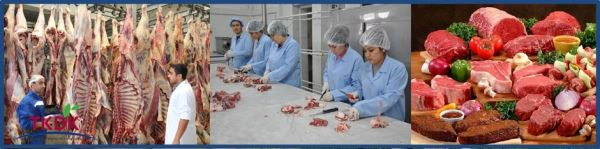 KIRMIZI ET VE ET ÜRÜNLERİ İŞLEME
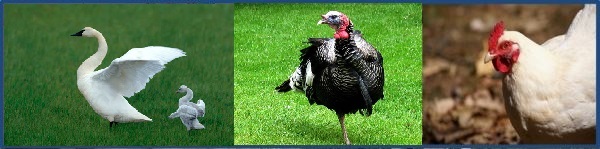 KANATLI ET VE ET ÜRÜNLERİ İŞLEME
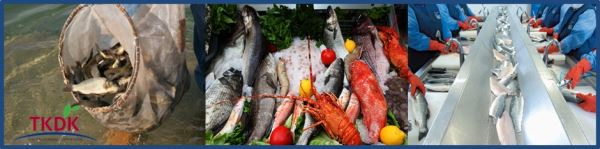 SU ÜRÜNLERİ İŞLEME
MEYVE VE SEBZE İŞLEME PAKETLEME
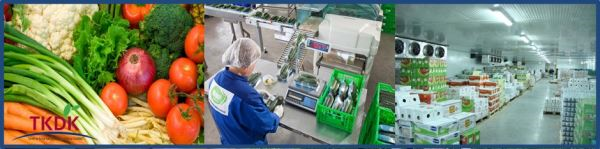 103 TEDBİRİ DESTEKLENEN SEKTÖRLER ÖZET
UYGUN HARCAMA KALEMLERİ
8. ÇAĞRIDA UYGULANACAK DEĞİŞİKLİKLER
Süt ve süt ürünlerinin işlenmesi ve pazarlanması sektöründe süt işleyen işletmeler ve süt toplama merkezleri için önceki çağrılardaki 70 ton/gün olan üst kapasite sınırları kaldırılmıştır. 
         -Böylece süt toplama merkezleri için herhangi bir alt ve üst limit kalmamış 
         -Süt işleyen işletmeler için sadece 10 ton/gün alt limit şartı aranacaktır.




Meyve ve sebzelerin işlenmesi ve pazarlanması sektöründe, daha önce sadece narenciye, plantain ve sert kabuklu meyvelerin kurutulması için destek varken
                                                      bu çağrı ile
     web sitemizde yayınlanan meyve ve sebze listesindeki tüm ürünlerin    kurutulması ve dondurulması da desteklenecektir.
8. ÇAĞRIDA UYGULANACAK DEĞİŞİKLİKLER
Dondurma ve şoklama işlemleri için gerekli makine-ekipmanlar uygun harcama listesine eklenecektir.

 Süt işleme ve toplama, et işleme (kesimhaneler hariç), meyve-sebze ve su ürünlerinin işlenmesi sektörlerinde soğutuculu araç (motorlu taşıt ve soğutma tankı/kasası birlikte) destek kapsamına alınacaktır.

8.çağrıda sadece makine-ekipman alımı ve işletmenin öz tüketimi için yenilenebilir enerji yatırımlarına destek verilecektir. Projesinde yapım işi yer alan başvuru sahipleri söz konusu harcamaları kendileri karşılamak şartı ile başvuru sunabilirler.

 Sekizinci çağrı ilanı çerçevesinde, uygun harcamalara ait alt ve üst limitlerin hesaplanmasında Avro kuru 1 Avro=6,1895 TL olarak kullanılacaktır.
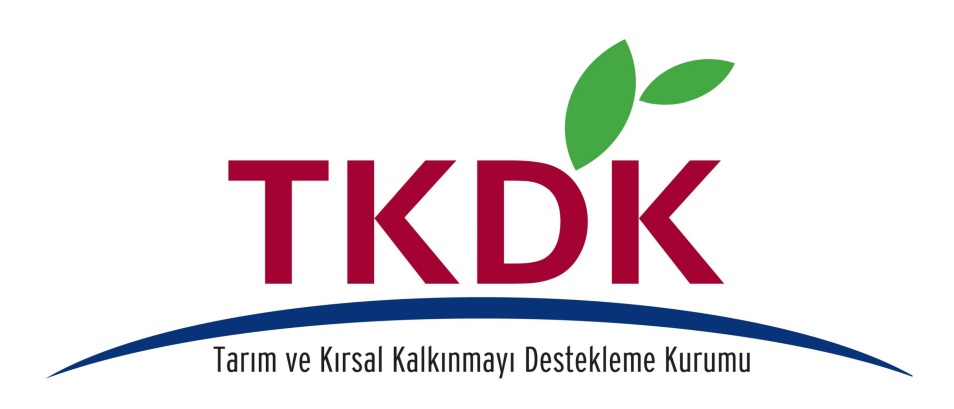 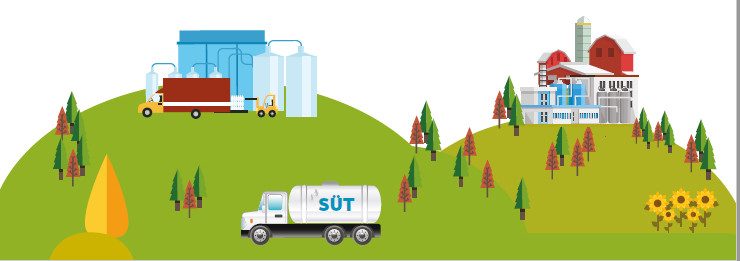 TEŞEKKÜRLER